PEMILIHAN MENUDAN PENGISIANFORMULIR
Jenis-jenis menu
1.Single menu (menu tunggal) 
1.1 Menu biner (binary menus) 
- Anda butuh bantuan informasi(Y/N )? 
- Selama Anda bermain,Anda dapat ketikkan? Untuk  mendapat panduan singkat untuk bermain atau ?? Untuk  mendapat petunjuk lebih lengkap.Pastikan menekan tombol
EN TER setelah mengetikkan perintah.
1.2 Mnemonic letters 
- Photo akan ditampilkan berdasarkan 
H  Hitam danPutih
W  Warna
PilihhurufpilihanAnda
2.Button choices
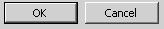 Jenis-jenis menu
3.Multiple-item  menus
- Siapakah penemu pesawat telepon? 
a) Thomas Edison 
b) Alexander Graham Bell
c) Lee De Forest 
d) George Westinghouse 
Masukkan pilihan Anda.
- Drive A tidak terbaca? 
Abort,Retry,Ignore,Fail? 
4.Radio buttons
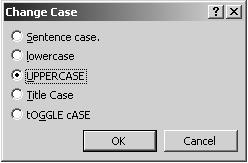 Jenis-jenis menu
5.Extended m enus
 
 
 
  
 
 
 
6.Pull-down and pop-up
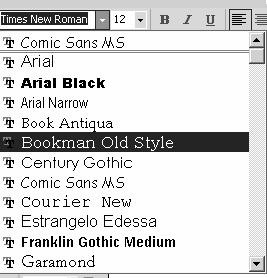 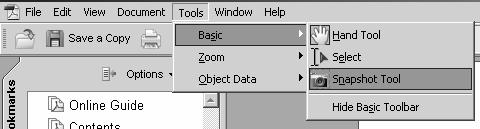 Jenis-jenis menu
7.Menu tetap(permanent menus) :
Iconics menus, toolbars  or pallets  
 
 
 
  
8. Multiple – selection menus (check boxes)
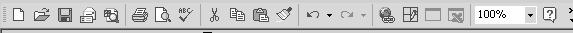 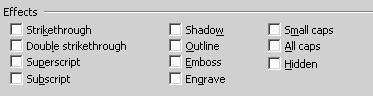 Jenis-jenis menu
9. Menu pohon(menu tree)
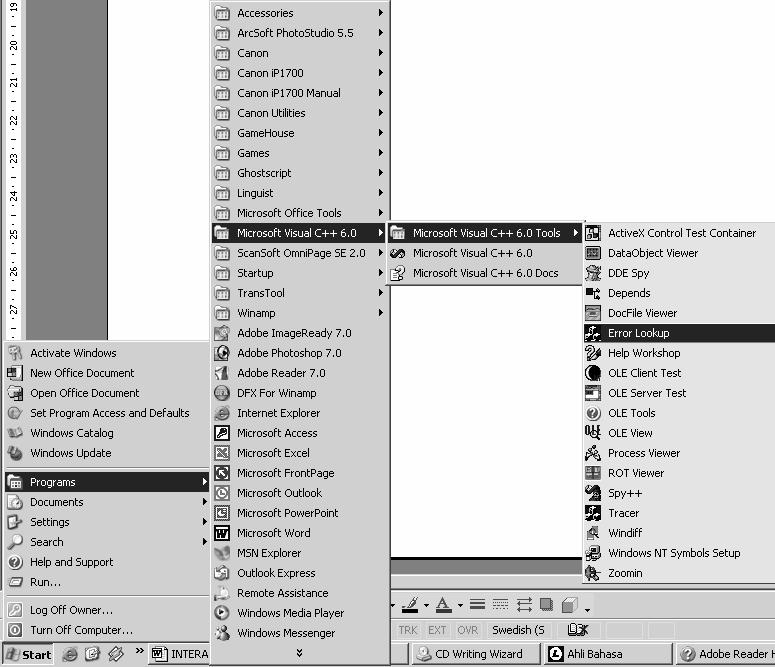 Jenis-jenis menu
10.Depth versus Breadth
Depth  :jumlah level
Breadth :jumlah pilihan per level
11.Pengelompokansemantik
Kelompokkan item yang serupa secaralogis
Kelompokkan item yang melingkupi segala kemungkinan 
Pastikan item tidak saling menindih 
Gunakan peristilahan yang dikenal
12.Menu dengan  type ahead 
	Pemakai tidak perlu menunggu menu ditampilkan sebelum memilih menu,tetapi dapat langsung  mengetikkan serangkaian karakter dari menu utama Penting jika menu sudah dikenaldan waktu respon atau kecepatan tampil lambat
13.Nama Menu Untuk Akses Langsung
	contoh: dengan favourites pada web browser
Pedoman Perancangan Menu
Lebih baik luas dan dangkal daripada sempit dan dalam
Gunakan nama item sebagai judul pada tree
Gunakan pengelompokkan item yang berarti
Tampilkan item dengan singkat, mulai dengan keyword
Sediakan bentuk-bentuk shortcut 
Sediakan lompatan ke menu sebelumnya dan menu utama
Pedoman Perancangan Formulir
Gunakan judul yang berarti (identifikasi topik yang akan dibahas pada judul tersebut)
Gunakan petunjuk yang dapat dipahami 
Jelaskan task dengan singkat dan jika perlu sediakan layar petunjuk
Gambarkan aksi yang harus dilakukan
Kelompokkan dan urutkan field secara logis
Field yang berhubungan harus berdekatan
Pemisah antar kelompok harus jelas
Urutan wajar (kota, propinsi, kode pos)
Pedoman Perancangan Formulir
Layout formulir harus menarik secara visual
Field jangan dikumpulkan disatu tempat
Perhatikan alignment
Formulir di layar harus menyerupai di kertas
Gunakan istilah umum, contoh: alamat lebih umum daripada domisili
Gunakan istilah dan singkatan yang konsisten
Daftarkan istilah dan singkatan  yang dapat diterima
Pergunakan daftar tersebut dan tambahkan isinya jika sudah dipertimbangkan baik-baik
Pedoman Perancangan Formulir
Ruang kosong dan batas field yang perlu diisi data harus jelas terlihat. Berikan tanda jumlah karakter yang dapat diisi
Perhatikan penggunaan tombol Tab dengan anak panah. Memungkinkan koreksi kesalahan untuk karakter atau field, backspace, delete
Tampilkan pesan kesalahan untuk nilai yang tak dapat diterima. Tampilkan nilai-nilai yang boleh diisikan
Tandai field optional dengan jelas. Tandai dengan “optional” atau lainnya